PROIEKTUAREN IZENBURUA

Proiektuaren deskribapen txiki bat ipini
………………………………………………………………………………………………………………………………………………………………………………………………………………………………………………………………………………………………………..
Laguntza-programa / Programa de ayudas: 
Poner solo si tiene nombre
LEADER

Urtea / Año: 
Poner el año de la convocatoria
20XX Aurrekontua / 
Presupuesto: 
XX.XXX.XXX € 
Europar Batasunaren Laguntza /
Financiación de la Unión Europea: 
Importe de ayuda 

Eusko Jaurlaritzaren Laguntza /
Financiación del Gobierno Vasco: 
Importe de ayuda
Insertar imagen o fotografía que cubra todo el hueco
TÍTULO DEL PROYECTO

Introducir una breve descripción del proyecto
…………………………………………………………………………………………………………………………………………………………………………………………………………………………………………………………………………………………………………
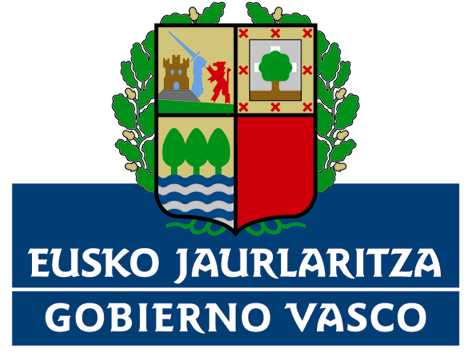 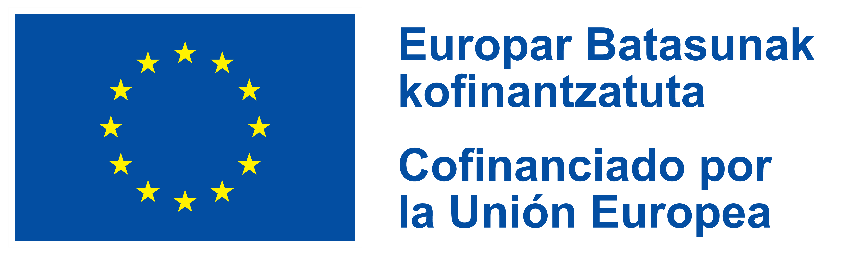 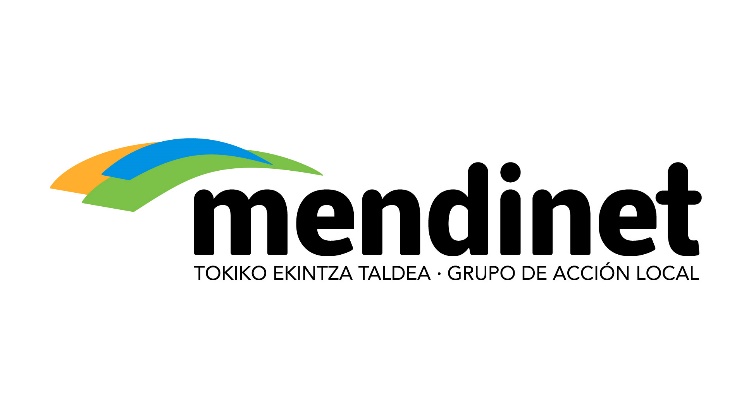 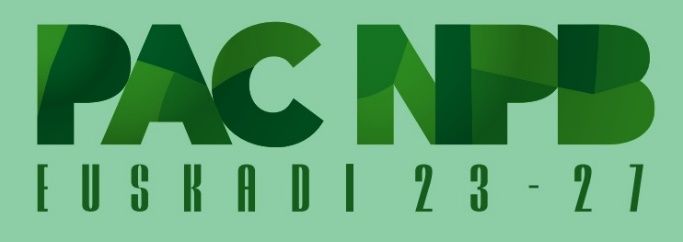